Theoretical Aspects of Unparticle Physics
Yu Nakayama (UC Berkeley)
Y. Nakayama,  “SUSY Unparticle and Conformal Sequestering,'' Phys. Rev. D 76, 105009 (2007) [arXiv:0707.2451 [hep-ph]
Y. Nakayama, C-M. Ho  Work in progress
Menu
Appetizer: unparticle as it is
What is unparticle?
What is unparticle good for?
Entrée: endangered unparticle
Unitarity constraint
CFT breaking
SUSY unparticle
Dolche: AdS-unparticle correspondence  
Unparticle deconstruction
Contact terms from gravity
What is unparticle?
Yu Nakayama (UC Berkeley)
What is unparticle?
Particle have played a fundamental role in elementary physics…
Quantum theory of particle  necessarily quantum field theory (see e.g. “The Quantum Theory of Fields” by Weinberg)
But QFT is more than that.			
H.Georgi (hep-ph/0703260, 0704.245) proposed unparticle as
(Approximate) scale invariant field theory that weakly couples with standard model
What is unparticle?
Scale invariant around weak energy scale (maybe broken @ higher/lower scale)
We will discuss the distinction between scale invariance and conformal invariance
    (see my paper arXiv:0707.2451 or follow-up by Grinstein-Intriligator-Rothstein)
     crucial physical consequence 
 We assume non-renormalizable interaction between unparticle hidden sector and SM. (But could be weakly charged under U(1))
(Approximate) scale invariant field theory that weakly couples with standard model
Energy scale of unparticle interaction
Example: BZ theory (QCD with many flavors)
UV coupling 

At                 hidden sector becomes scale invariant
    
Generate SM coupling

CFT might be broken

 Could be                       (but computation complicated)
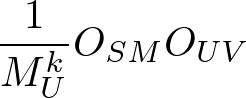 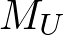 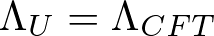 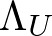 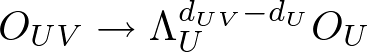 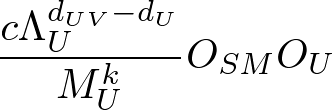 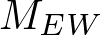 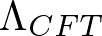 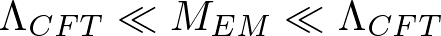 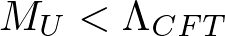 What is unparticle for?
t  u + U decay
K, anti-K, B anti-B oscillation
Flavor violation
New source for CP violation
Anything new? Can be found @ LHC? 
Cosmology, dark matter (after scale inv is broken)



Apart from the original motivation/observability @ LHC,
strongly coupled (conformal) SUSY hidden sector may provide unparticles coupled with SM.
Who ordered muon? (Rebi)
Who ordered unparticles?
Unparticle amplitude, diagram etc
Coupling to SM is weak  perturbation



Unparticle  “propagator”
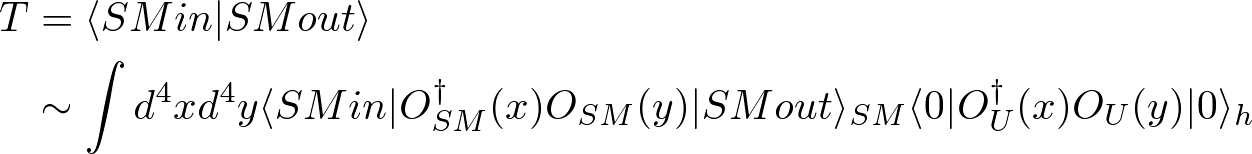 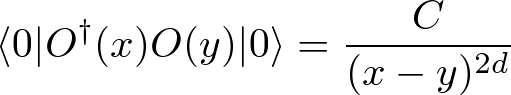 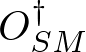 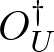 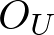 SM
SM
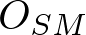 Unparticle propagator, phase-space
Spectral decomposition:



Unparticle  “propagator” in momentum space

Note if              there is a non-trivial phase
                 imaginary part in T (unparticle emission)
                     from optical theorem
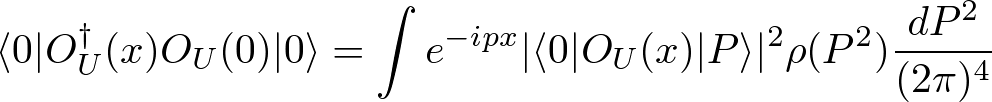 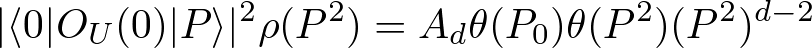 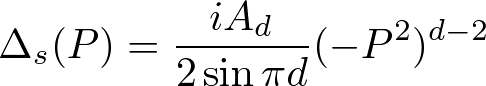 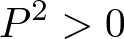 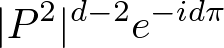 SM
SM
Can unparticle exist?
Yu Nakayama (UC Berkeley)
Unitarity constraint on unparticle
Scaling dimension of  unparticle is very important : d large  interaction is too weak
There is a unitarity constraint for CFT (Mack)

                               (for primary operators)


Why? Excuse: Unparticle physics is based not on conformal invariance but based only on scale invariant theory! 
You’re making too strong assumption (private communication with H. Georgi)
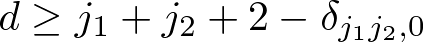 But this condition has been neglected by most of the unparticle literatures (Nakayama, GIR)
Scale inv vs Conformal inv
Ancient History
In Dubna (Russia in 60s) conference on scale invariance

W:   What is the difference between conformal invariance and scale invariance? (what KGB called “provocative question”)
Prof. B :  There is no theoretical difference, but when     some young people want to use a fancy word, they call it conformal symmetry.
A:   15 parameters!!
                       suddenly  break was announced      
                                 (Ancient History of CFT: A. Migdal )
Scale invariant but non-conformal field theory
No known unitary example  for dimension higher than 2.
Non-unitary example:
Free massless vector field theory without gauge invariance

In general, gauge/conformal invariance is lost, but only Maxwell case, they are recovered.
Non-trivially interacting theory based on Liouville theory (H-N　arXiv:0804.3635  )

In 2d, equivalence was proved by Polchinski
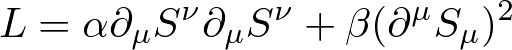 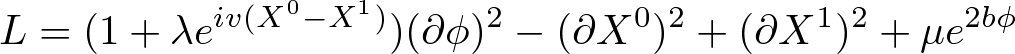 CFT breaking
Scale invariance should be intact (at least) around EW scale: otherwise usual particle.
Dangerous coupling to Higgs  
      Fox, Rajaraman Shirman arXiv:0705.3092.Chen He arXiv:0705.3946 Bander Feng Rajaraman Shirman, arXiv:0706.2677. Kikuchi Okada, arXiv:0707.0893
 
　　　　　　　　　　　　　　         
Tadpole for             breaking of scale invariance at the scale          　　　　　　　　　　　  


This will spoil the unparticle scenario completely.
Of course it is still “unparticle” above v, but… Similarly conformal SUSY breaking scenario (see e.g. arXiv:0802.2753) contains unparticle above the messenger scale…
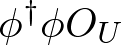 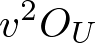 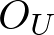 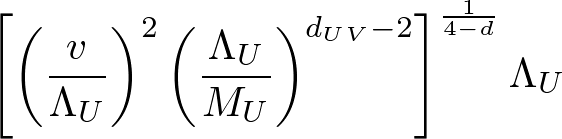 SUSY unparticle
Many properties of unparticle is explicitly calculable in SUSY unparticle scenario
Ex: SQCD with 




Problem: SUSY breaking necessarily introduce soft mass to hidden SQCD  breakdown of CFT
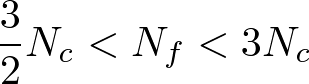 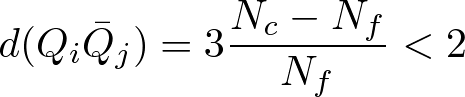 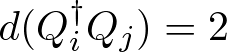 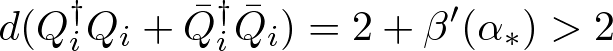 Conformal sequestering and SUSY unparticle
SUSY unparticle is difficult unless SUSY breaking to unparticle is anomaly mediation
Need to suppress gravity mediation 
Interesting possibility is conformal sequestering

Should be suppressed to realize sequestering
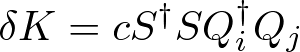 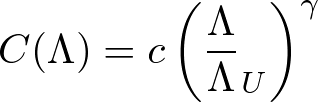 If the hidden sector is strongly interacting, then they may be suppressed by anomalous dimension!
Contact term dominance
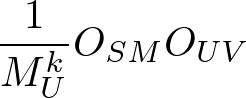 Unparticle interaction                     might not be the dominant interaction in new physics.
         could appear  as contact term interaction (BIR)

Indeed the renormalization group equation makes it inevitable



The amplitude is dominated by contact terms
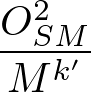 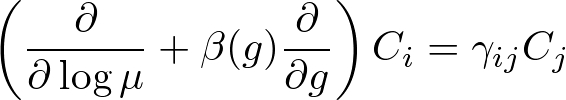 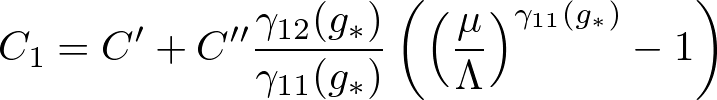 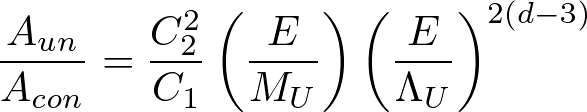 AdS-Unparticle correspondence
Yu Nakayama (UC Berkeley)
AdS-CFT 101
Conformal field theory = Gravitational theory on AdS 
Both symmetry agrees SO(2,4)
 Representation of conformal algebra = particle excitation in AdS space

AdS global Hamiltonian (energy) =  conformal dimension
GKPW


Scale invariant but non-conformal?
                                                           ?
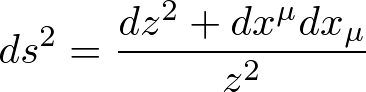 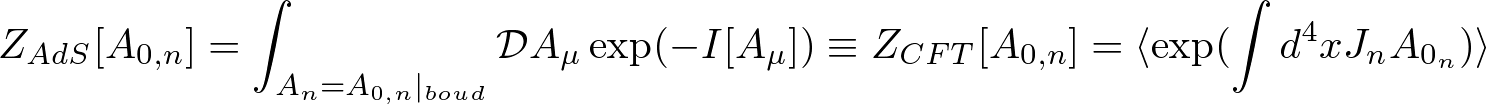 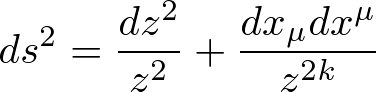 AdS cut-off and CFT breaking
Coupling to SM is mimicked by UV brane
CFT breaking may be encoded in IR modification











c.f. unparticle deconstruction 
    Stephanov 0705.3049 Strassler,arXiv:0801.0629 Cacciapaglia,Marandella Terning arXiv:0804.0424
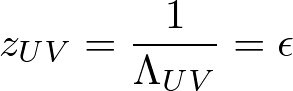 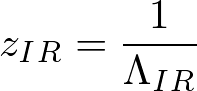 UV brane
IR cut-off
Vector unparticle and AdS/CFT
5D  Proca action on AdS space


Boundary data:                at 





Unitarity:                      
       normalizability of
3rd line reproduces vector unparticle propagator
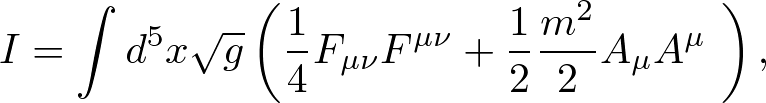 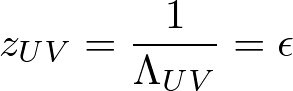 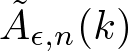 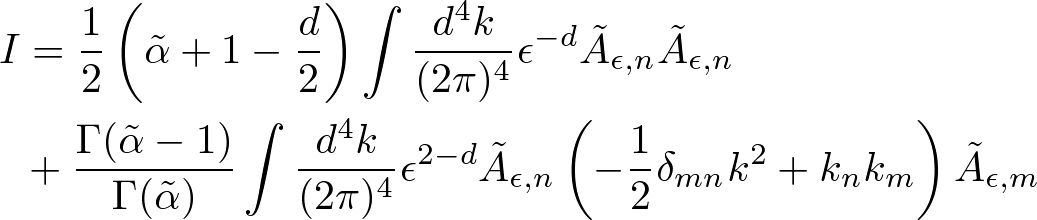 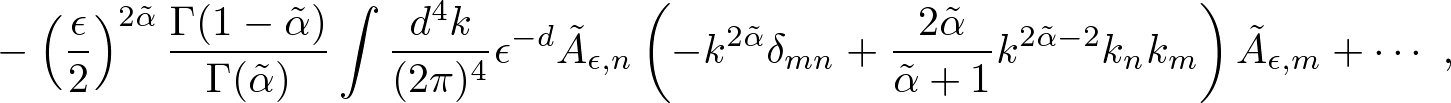 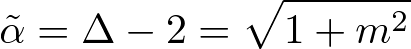 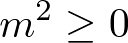 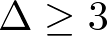 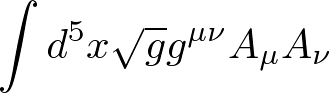 GKPW, local counter term and contact terms
GKPW prescription + cut-off dependent counter term also induces contact terms
For a given cut-off, one can remove divergence from the local boundary counter terms


But changing cut-off induces the renormalization group flow (gravity dual for RG evolution)

                                                reproduces field theory
                                              computation (contact terms)
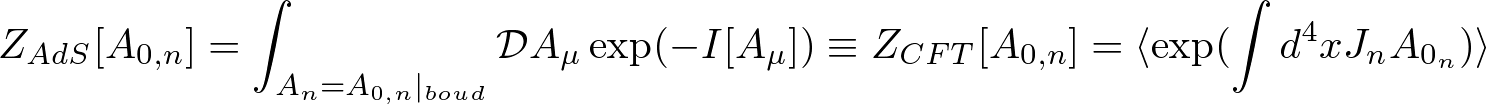 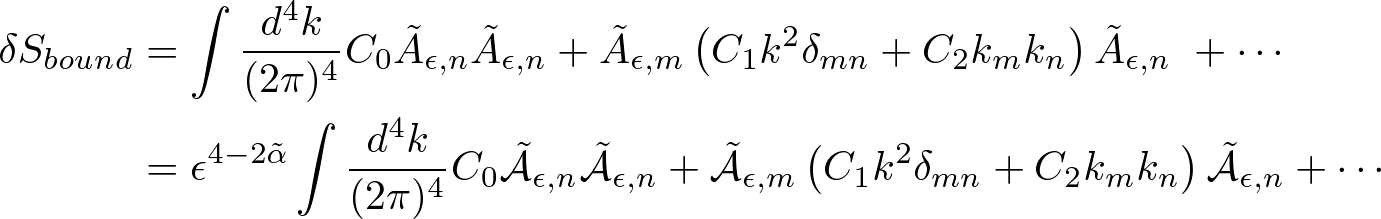 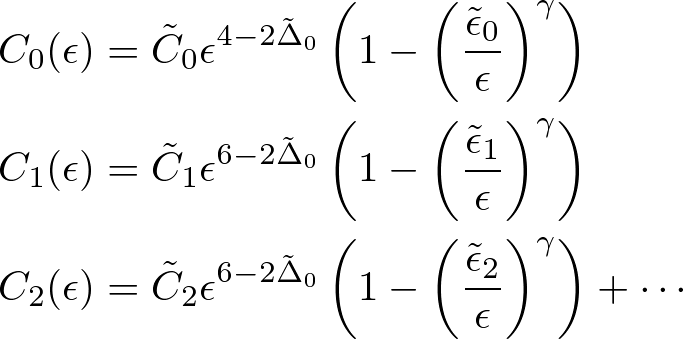 Unfermion and AdS/CFT
5D  Dirac action on AdS space


Bulk equation gives left  right  relation



The first term gives contact terms  
The second term gives unparticle propagator
Cut-off dependence of the first term is consistent with the renormalization group flow
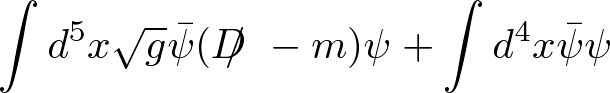 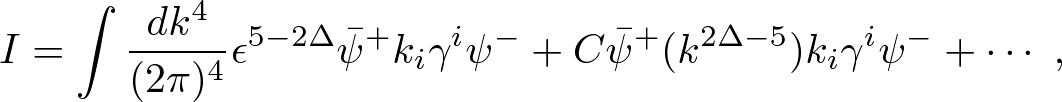 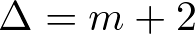 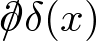 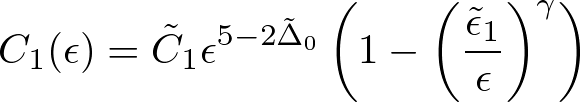 Summary and outlook
Yu Nakayama (UC Berkeley)
Summary
In my personal opinion, weak scale unparticle scenario is unlikely
No motivation
But if we found unparticle in LHC, it would be really surprising
Unitarity (scale invariant but non-conformal field theory?)
Conformal sequestering?
Why is contact term so small?
Who ordered unparticle?!
Further investigation
Charged (gauged) unparticle
Contribution to anomaly
Non-local interaction
Unparticle in gravitational background
Generalization of conformal coupling
Non-local interaction? Causality?
 Unstring theory
Tensionless string  coupled with ordinary string theory
Worm-hole, bi-verse, defect string CFT…